Алтайское краевое УФАС России
Антимонопольный комплаенс.
Создание и организация системы внутреннего обеспечения требованиям антимонопольного законодательства

Начальник аналитического отдела
 Алтайского краевого УФАС России
Кутняшенко Екатерина Владимировна
Ноябрь, 2018
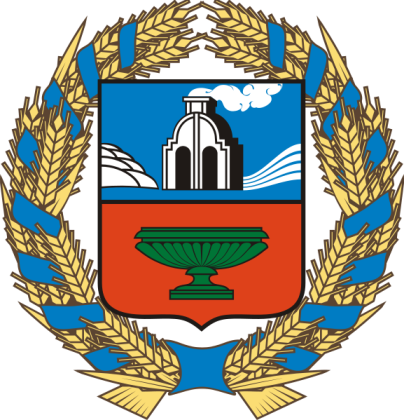 Правовые основания организации антимонопольного комплаенса
2
[Speaker Notes: dhdgh]
Ключевые показатели национального плана
НАЦИОНАЛЬНЫЙ ПЛАН РАЗВИТИЯ КОНКУРЕНЦИИ В РОССИЙСКОЙ ФЕДЕРАЦИИ НА 2018 - 2020 ГОДЫ
3
О понятии «антимонопольного комплаенса»
Цели введения антиминопольного комплаенса

Обеспечение соответствия деятельности органа власти требованиям антимонопольного законодательства
Профилактика нарушений требований антимонопольного законодательства
Повышение уровня правовой культуры в органах власти
Сокращение количества нарушений
4
О понятии «антимонопольного комплаенса»
Антимонопольный комплаенс-

совокупность правовых и организационных мер, предусмотренных правовым актом (актами) органа власти, направленных на соблюдение им требований антимонопольного законодательства и предупреждение его нарушения
5
О классификации антимонопольного комплаенса
Виды контроля в ФАС России
за соблюдением антимонопольного законодательства (защита конкуренции);
осуществлением государственных закупок;
деятельностью естественных монополий;
антиконкурентными действиями органов власти;
распределением на конкурентной основе собственности, природных ресурсов (земля, недра, леса, биоресурсы и т.д.), прав;
соблюдением законодательства в сфере рекламы и НДК;
6
О классификации антимонопольного комплаенса
Виды контроля в ФАС России
соблюдением законодательства о торговой деятельности;
осуществлением иностранных инвестиций (Закон N 57-ФЗ);
соблюдением законодательства в сфере гособоронзаказа;
тарифным регулированием.

Таким образом под антимонопольным комплаенсом можно понимать в том числе смежные с антимонопольным законодательством отрасли
7
Виды антимонопольного комплаенса
Выделение видов комплаенса - поможет определить степень рисков нарушений в той или иной сфере и внедрить оптимальную систему соответствия требованиям антимонопольного и смежного с ним законодательства
8
Схема организации
9
Алгоритм внедрения антимонопольного комплаенса
Издание  акта об антимонопольном комплаенсе
Создание уполномоченного подразделения (должностного лица)
Оценка рисков нарушения антимонопольного законодательства
Разработка «дорожных карт»
Обучение сотрудников
Оценка эффективности антимонопольного комплаенса
Этапы:
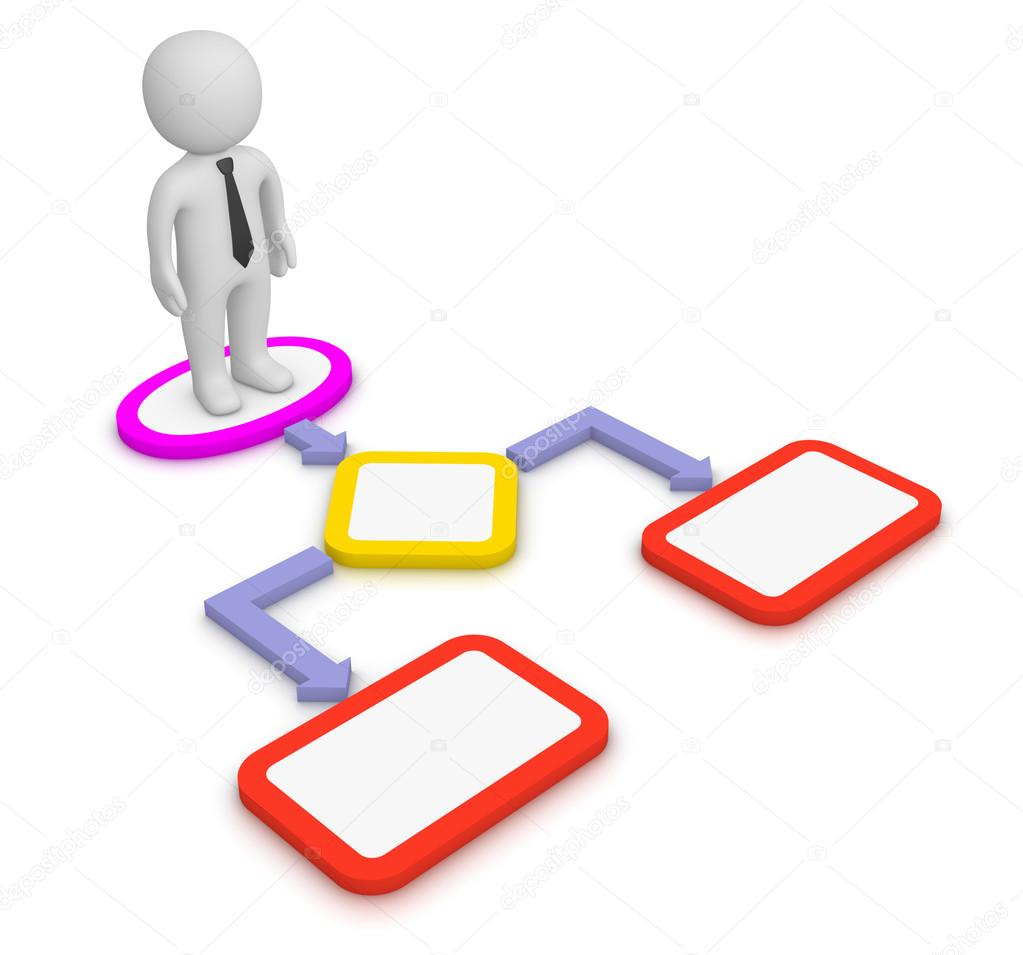 10
Содержание акта об антимонопольном комплаенсе
сведения об уполномоченном подразделении (должностном лице), ответственном за функционирование антимонопольного комплаенса в органе исполнительной власти, и о коллегиальном органе, осуществляющем оценку эффективности его функционирования;
порядок выявления и оценки рисков нарушения антимонопольного законодательства при осуществлении органом исполнительной власти своей деятельности;
порядок ознакомления служащих органа исполнительной власти с актом об организации антимонопольного комплаенса;
11
Содержание акта об антимонопольном комплаенсе
меры, направленные на осуществление органом исполнительной власти контроля за функционированием антимонопольного комплаенса;
ключевые показатели и порядок оценки эффективности функционирования антимонопольного комплаенса в органе исполнительной власти.

Следует предусмотреть моменты относительно вопросов обучения работников требованиям антимонопольного законодательства и комплаенса
Порядок оценки организации эффективности организации антимонопольного комплаенса,
12
Мероприятия и результаты (выявление рисков)
13
Матрица рисков
14
«Дорожная карта» по снижению рисков
наименование мероприятий;
описание действий, направленных на исполнение мероприятий;
должностное лицо (структурное подразделение) органа власти, ответственное за исполнение мероприятия;
срок исполнения мероприятия;
показатели выполнения мероприятий.

Разрабатывается ежегодно
15
СПАСИБО ЗА ВНИМАНИЕ!
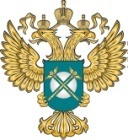 www. altk.fas.gov.ru
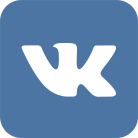 https://vk.com/club147941717